INTERNAL COMMUNICATION
WORKBOOK SESSION 5
ROTARY PUBLIC IMAGE COORDINATORS
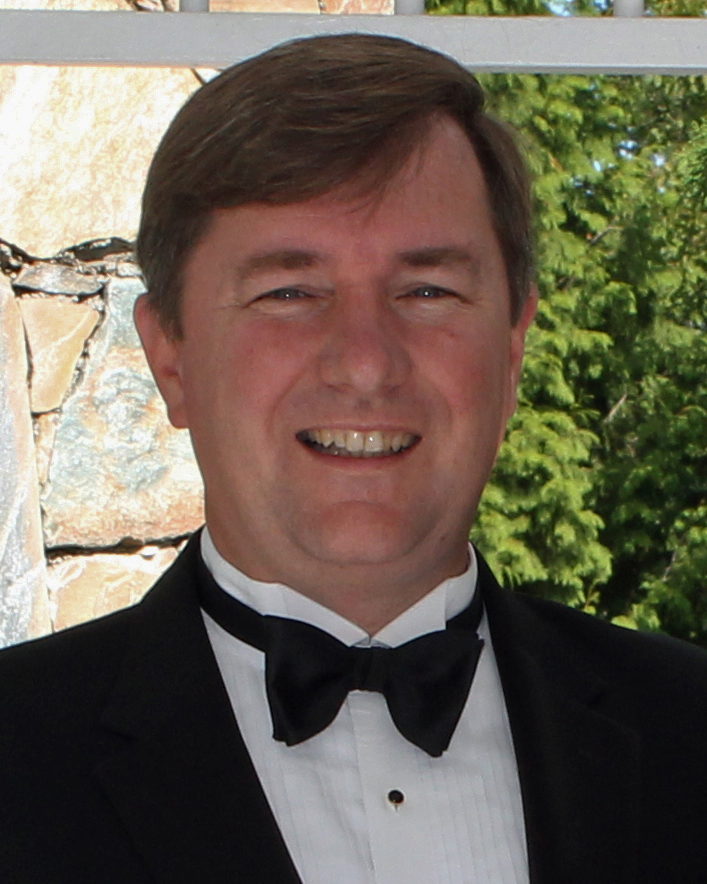 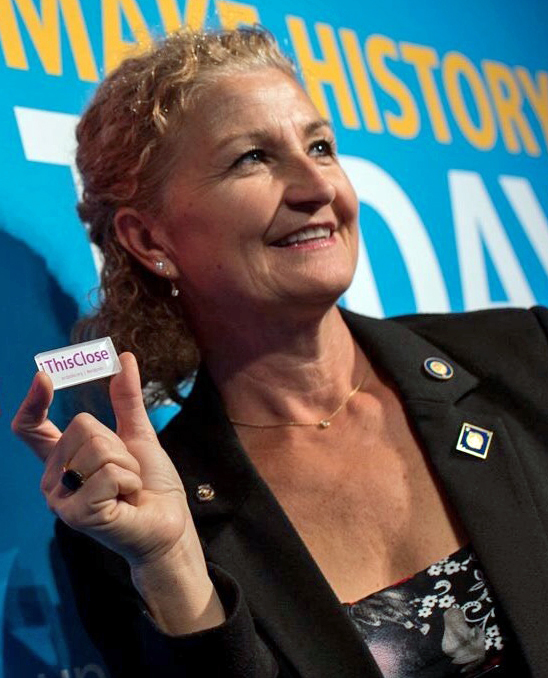 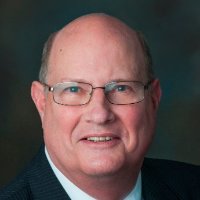 Zone 24 West
Zone 32
Zone 24 East
Dan Ceglia, RPIC
Sean Hogan, RPIC

Ken Miller
Assistant RPIC
Tanya Wolff, RPIC

Guy Bissonnette, 
Carrie Jones,
Brian Thompson
Assistant RPICS
LEARNING OBJECTIVES
Identify your audience
Create or refine an internal communication plan for your District
Communicate with clubs regularly and effectively
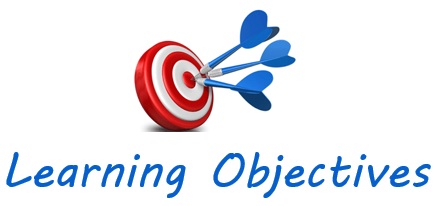 INTERNAL COMMUNICATION
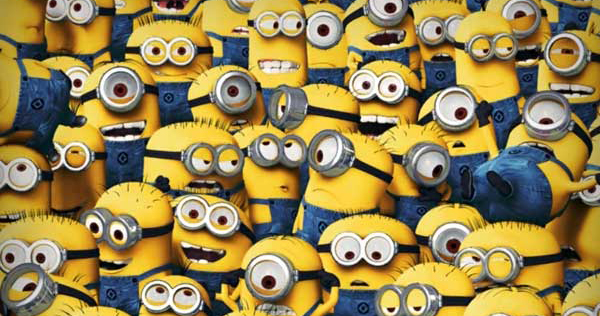 Internal
INTERNAL COMMUNICATION
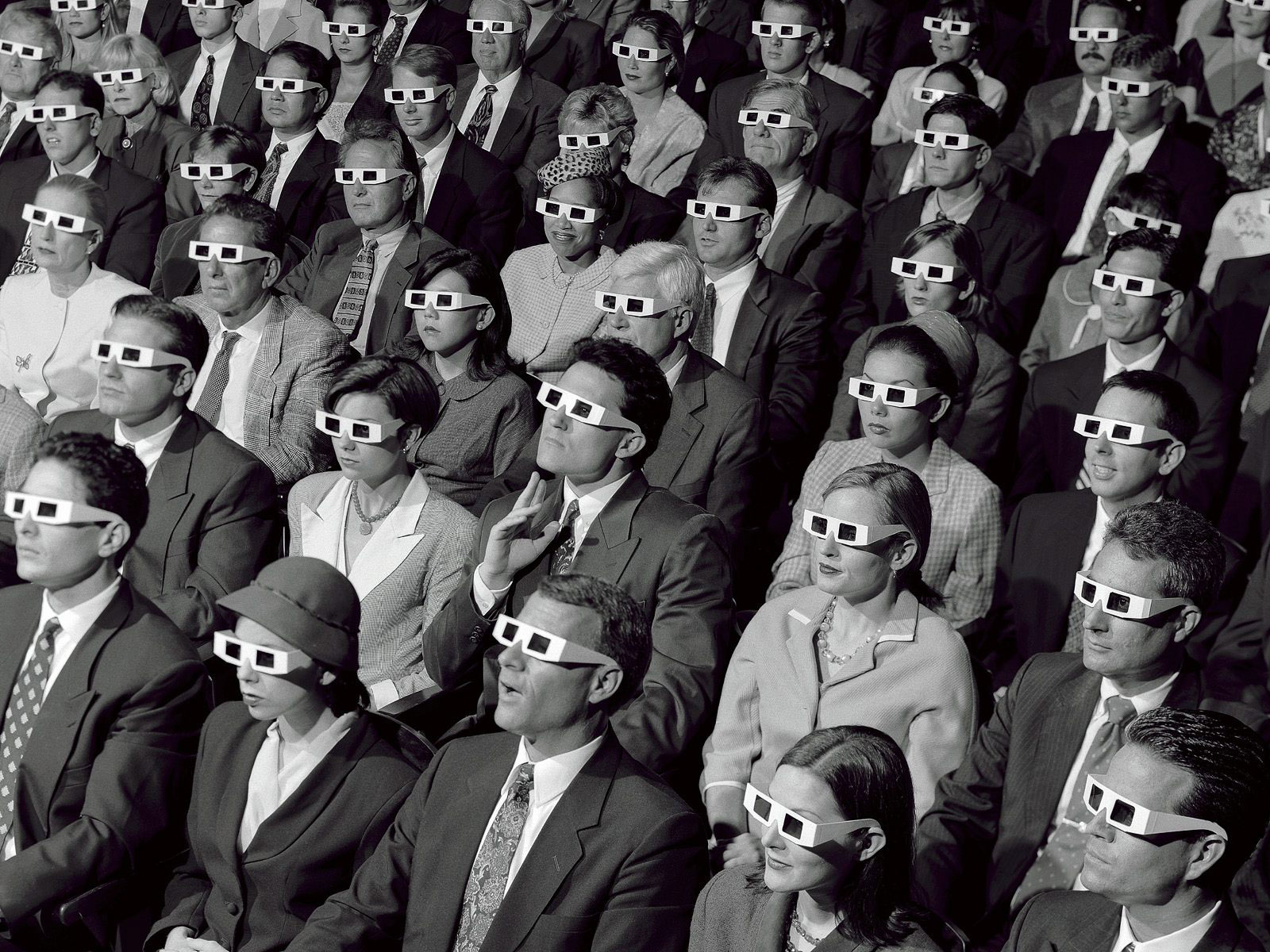 Who
Do You
Need To
Talk
With?
INTERNAL COMMUNICATION
Governor
Governor-Elect
Governor-Nominee Designate
Assistant Governors
District Trainer
District Administrator
Committee Chairs
Club Presidents-Nominee
Past District Governors
Club Rotarians
Spouse/Partner /Children 
Dog / Cat
Counsellor / Psychologist
Who
Do You
Need To
Talk
With?
INTERNAL COMMUNICATION
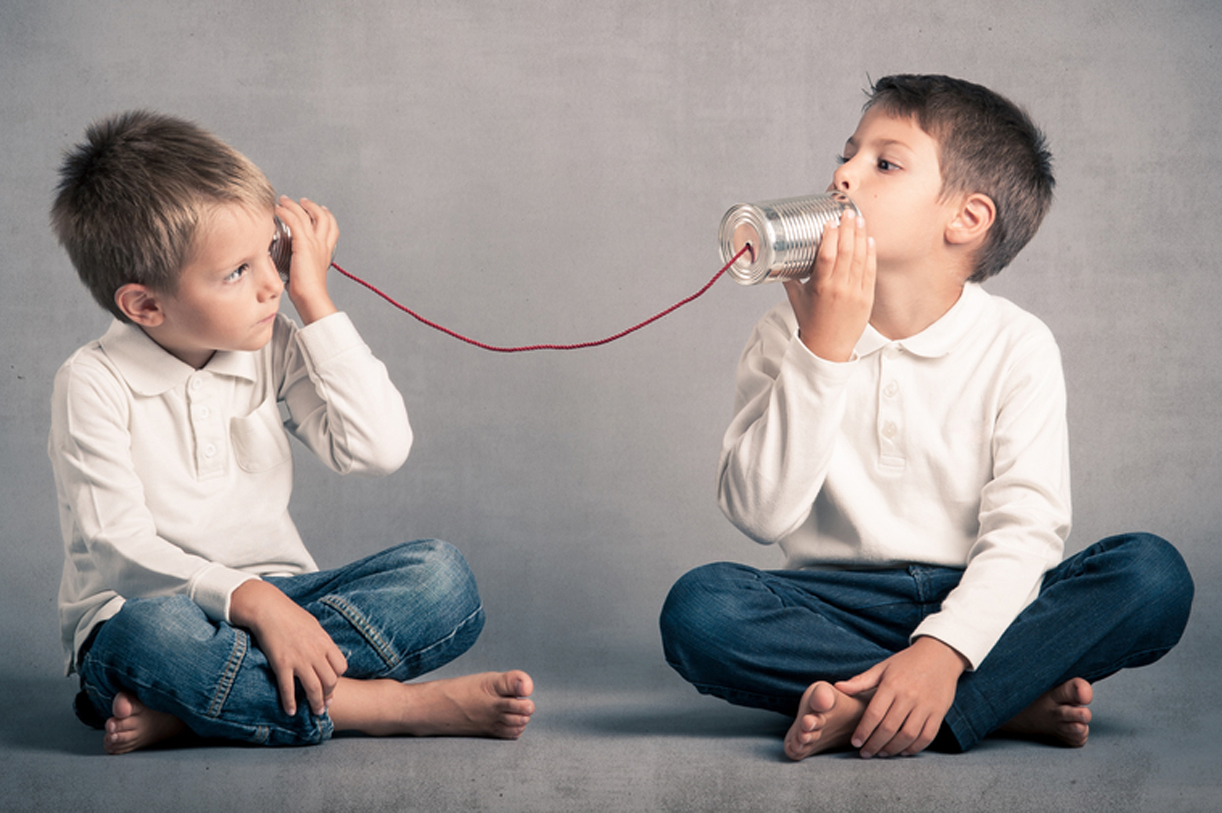 How
Do You Talk 
To
Them?
INTERNAL COMMUNICATION
In Person
Telephone
Email
Website
Facebook
Twitter
District Newsletter
GoTo Meeting
Skype
Letters
Thank You Cards
Which Are More Effective?
Why
&
When?
How
Do You Talk 
To
Them?
INTERNAL COMMUNICATION
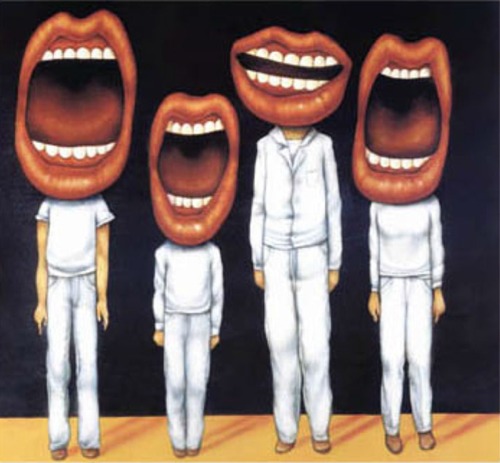 Who
Else
Talks?
INTERNAL COMMUNICATION
Governor
Governor-Elect
Governor-Nominee Designate
Assistant Governors
District Trainer
District Administrator
Committee Chairs
Club Presidents-Nominee
Past District Governors
Club Rotarians
Spouse/Partner /Children 
Dog / Cat
Counsellor / Psychologist
Who
Else Talks?
INTERNAL COMMUNICATION
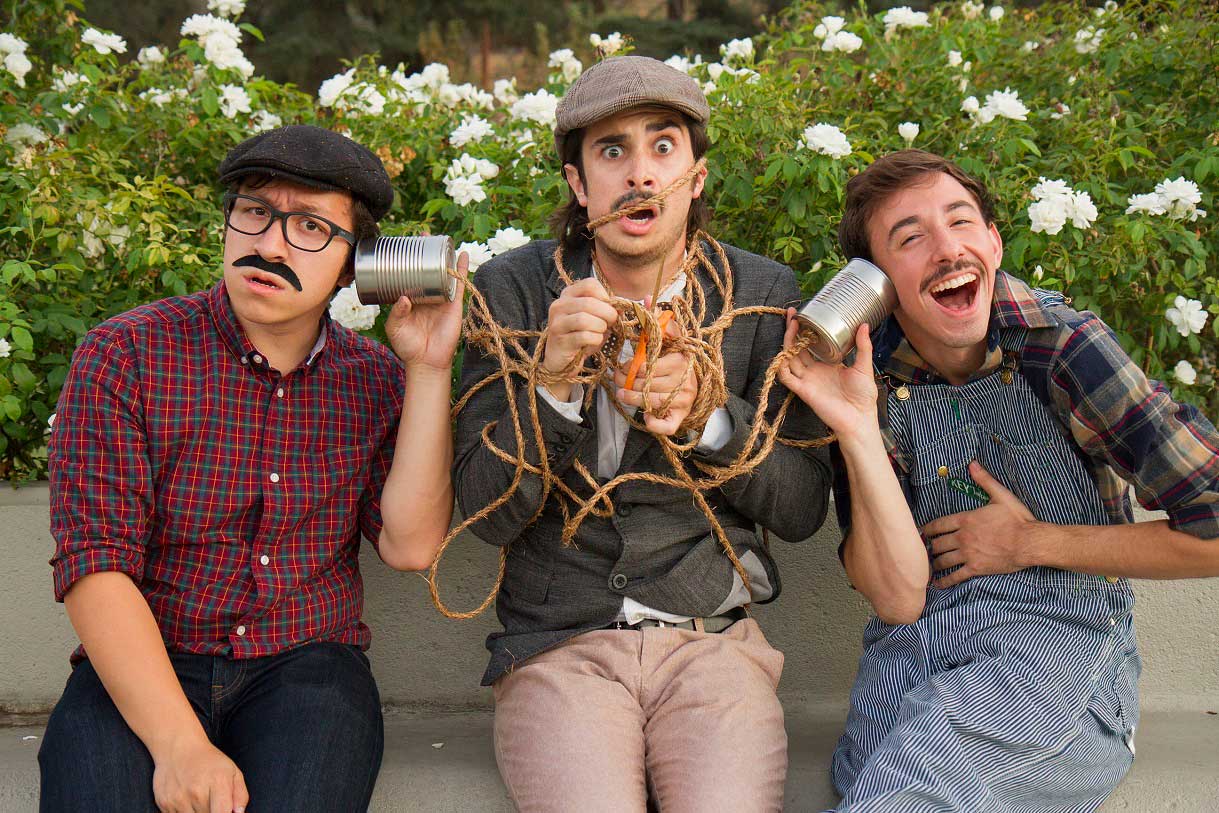 Who Else Talks?
INTERNAL COMMUNICATIONS
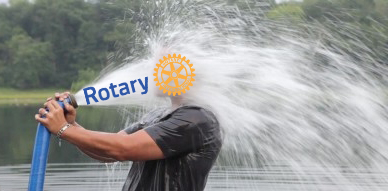 Who Talks To You?
Drinking From The Firehose
DEVELOPING A PLAN
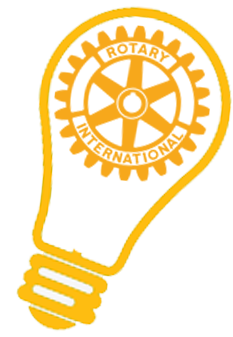 Solo Planning
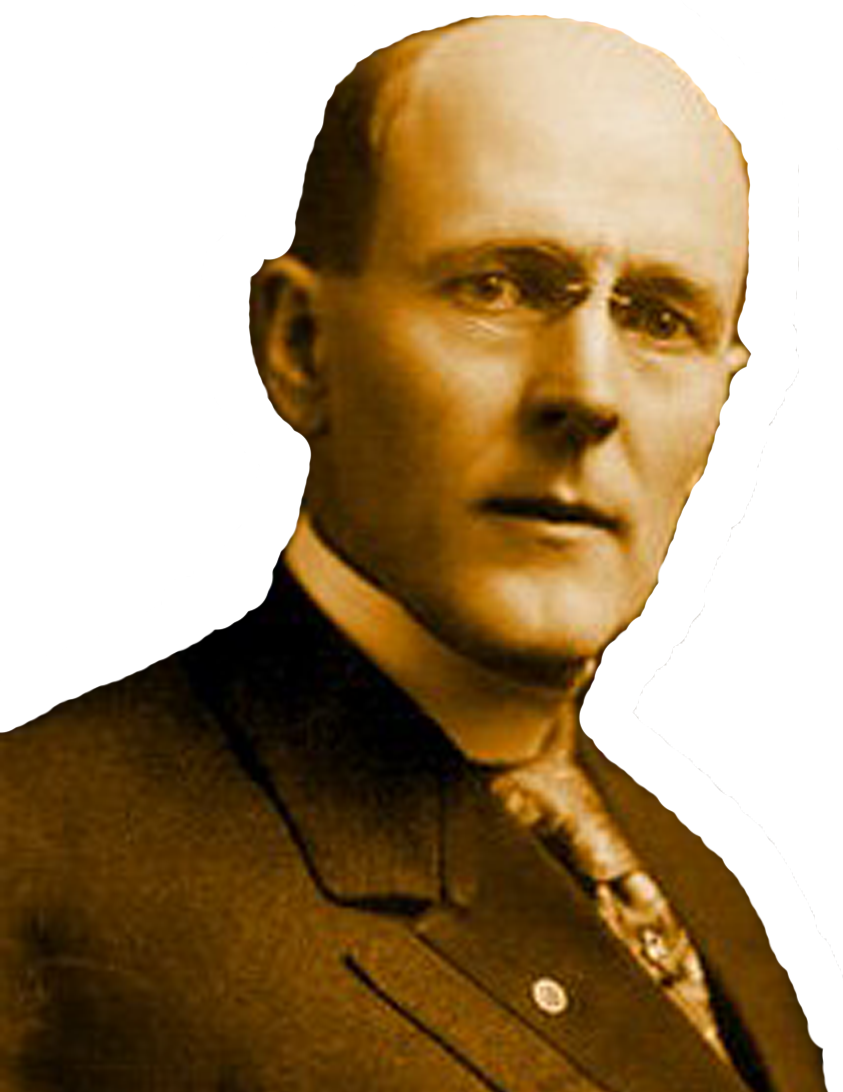 INTERNAL COMMUNICATION
How Will You Manage
It?
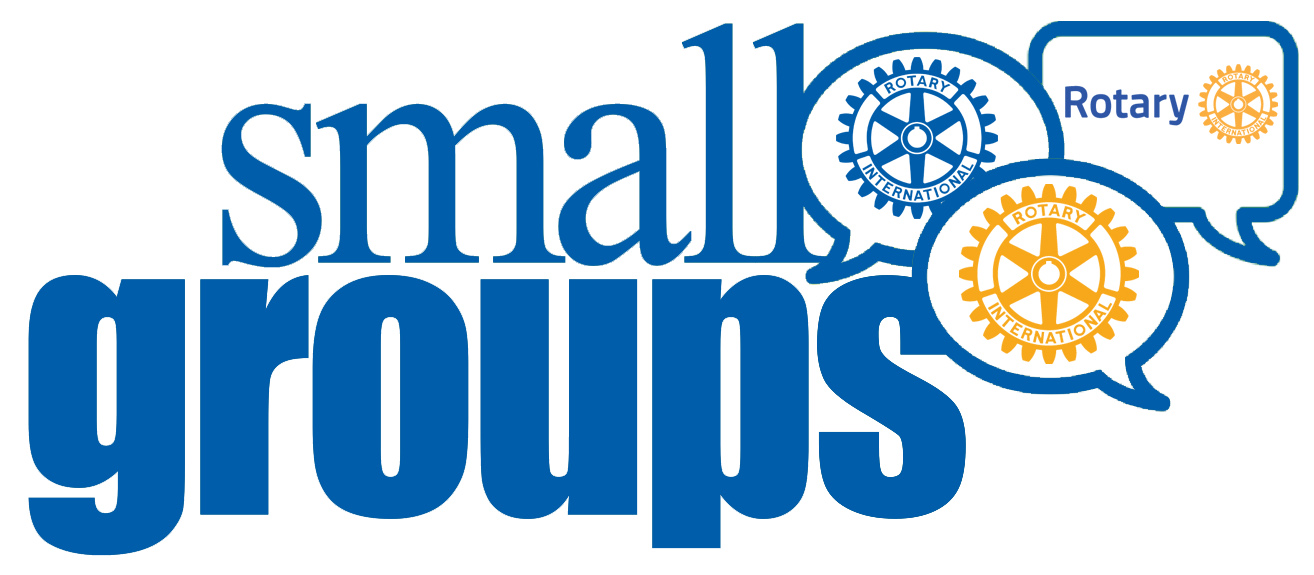 INTERNAL COMMUNICATION
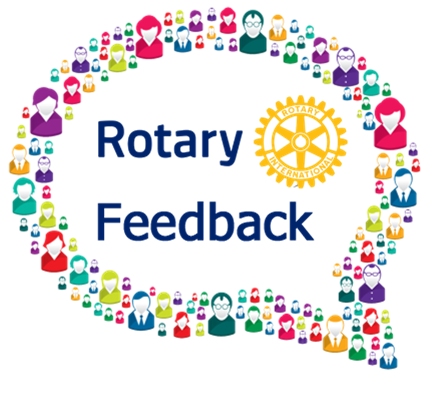 How Will You Manage
It?
REVIEW OF LEARNING OBJECTIVES
Identify your audience
Create or refine an internal communication plan for your District
Communicate with clubs regularly and effectively
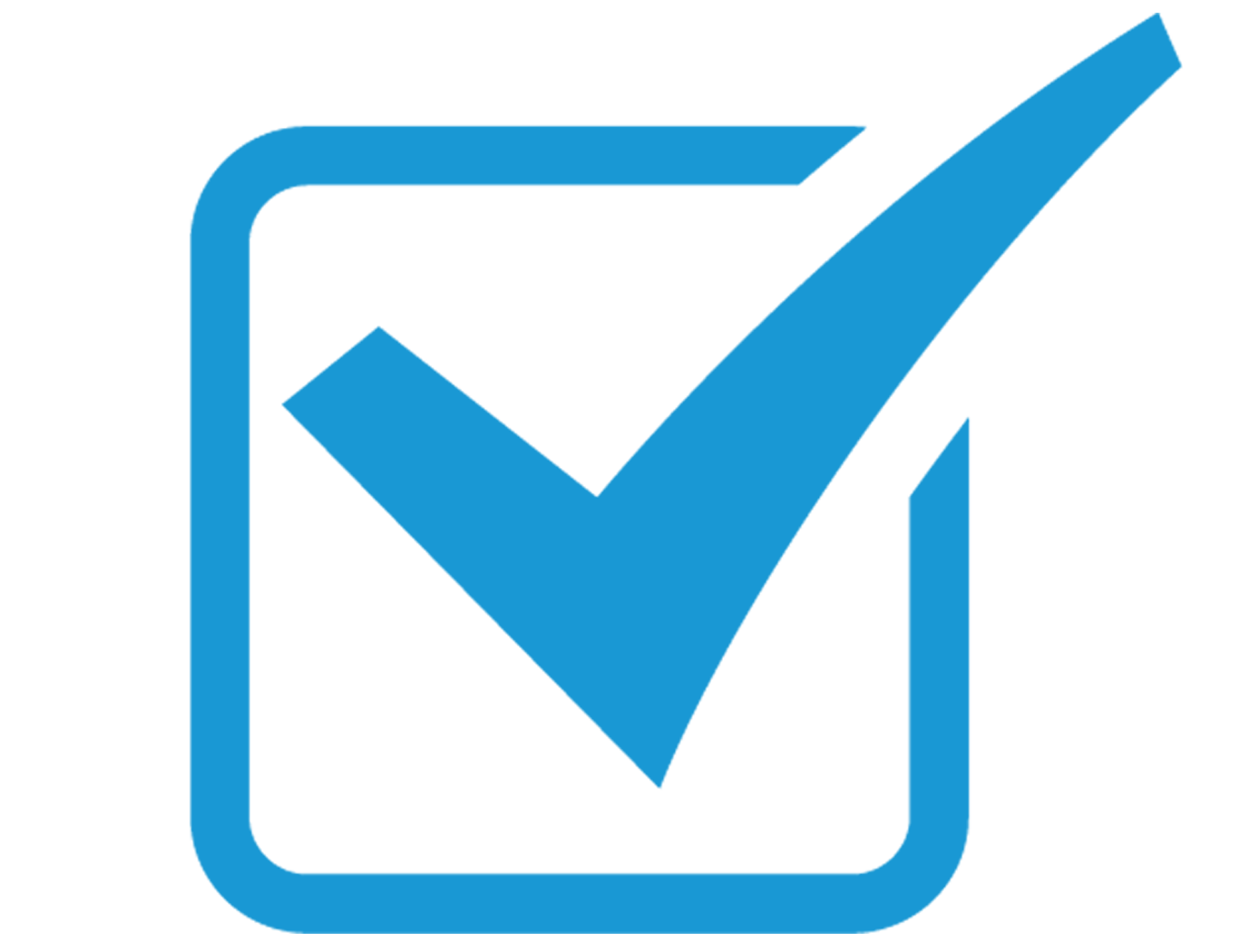 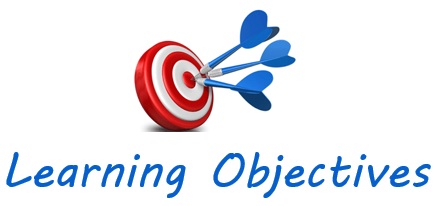